NORMES DE QUALITÉ
Arthrose
Orienter les soins fondés sur les données probantes pour les adultes présentant une arthrose du genou, de la hanche, de la main, ou de l’épaule
[Speaker Notes: Si vous avez des questions sur le contenu de cette présentation, veuillez nous contacter à QualityStandards@OntarioHealth.ca]
Objectifs
Aperçu des normes de qualité : De quoi s’agit-il? Comment sont-elles utilisées?
Pourquoi cette norme de qualité est-elle nécessaire? Il existe des lacunes et des écarts dans la qualité des soins pour les personnes avec arthrose en Ontario
Énoncés de qualité pour améliorer les soins : Les énoncés clés de la norme de qualité sur les soins aux arthrose
Mesure à l’appui de l’amélioration : Indicateurs qui peuvent vous aider à mesurer vos efforts d’amélioration de la qualité
2
Normes de qualité
Informent les cliniciens et les patients sur ce devraient être la qualité des soins
Elles se concentrent sur les affections ou les processus pour lesquels il existe des variations importantes dans la prestation des soins, ou sur les écarts entre les soins offerts en Ontario et ceux que les patients devraient recevoir
Elles reposent sur les meilleures données probantes disponibles
3
[Speaker Notes: Les normes de qualité sont un petit ensemble d’énoncés à incidence élevée qui décrivent les soins optimaux lorsqu’il existe des écarts de qualité cernés en Ontario.
Leur application est volontaire et les normes sont de nature ambitieuse.
Conçues pour « relever le niveau » dans le but d’offrir les meilleurs soins possible à tous les Ontariens, peu importe où ils vivent dans la province.
Il existe de nombreuses lignes directrices, normes professionnelles et autres recommandations qui enrichissent l’ensemble des données probantes. Les normes de qualité complètent ces ressources.
Les normes de qualité énoncent les caractéristiques des soins qui devraient être offerts, mais ne nomment pas les personnes qui devraient les offrir (contrairement aux guides de pratique clinique et guides de pratiques exemplaires).

Les normes de qualité sont :
Concises : 5 à 15 énoncés solides, fondés sur des données probantes, portant sur des domaines de priorité élevée pour l’amélioration.
Accessibles : aident les cliniciens et les organismes de fournisseurs à offrir des soins de la plus haute qualité possible, et les patients à connaître les sujets à aborder avec leurs cliniciens (comparativement aux guides de pratique clinique, qui sont assez arides, les normes sont très accessibles et écrites en langage clair).
Mesurables : chaque énoncé est accompagné d’un ou de plusieurs indicateurs de qualité (structure, processus ou résultat), ainsi que d’un ensemble de mesures des résultats pour l’ensemble de la norme.
Applicables : des outils et des ressources d’amélioration de la qualité soutiennent chaque norme en vue de favoriser l’adoption.]
Normes de qualité
4
[Speaker Notes: Les patients, les partenaires de soins et le public peuvent utiliser les normes de qualité pour comprendre les caractéristiques de soins d’excellente qualité, savoir à quoi ils devraient s’attendre de leurs cliniciens et connaître la façon de discuter de la qualité de leurs soins.
Les régions provinciales et les organismes responsables de la prévention des maladies peuvent recourir aux normes de qualité pour mesurer les résultats de santé, tenir les organismes fournisseurs de soins de santé responsables de la prestation de soins de qualité supérieure et orienter les stratégies d’amélioration régionales.
Les organismes fournisseurs de soins de santé peuvent utiliser les normes de qualité pour mesurer et vérifier la qualité de leurs soins, cerner les écarts, orienter les stratégies d’amélioration organisationnelles et aiguiller les investissements dans les programmes cliniques.
Les cliniciens peuvent recourir aux normes de qualité pour évaluer la façon dont ils exercent leur profession et cerner les secteurs d’amélioration de la qualité au niveau personnel et à l’échelle organisationnelle et ils peuvent intégrer les énoncés fondés sur des données probantes dans le perfectionnement professionnel.
Le gouvernement peut utiliser les normes de qualité pour cerner les domaines de priorité à l’échelle provinciale, éclairer les nouvelles initiatives de collecte de données et de production de rapports et concevoir des indicateurs de rendement et des incitatifs sous forme de financement.]
Ressources des normes de qualité
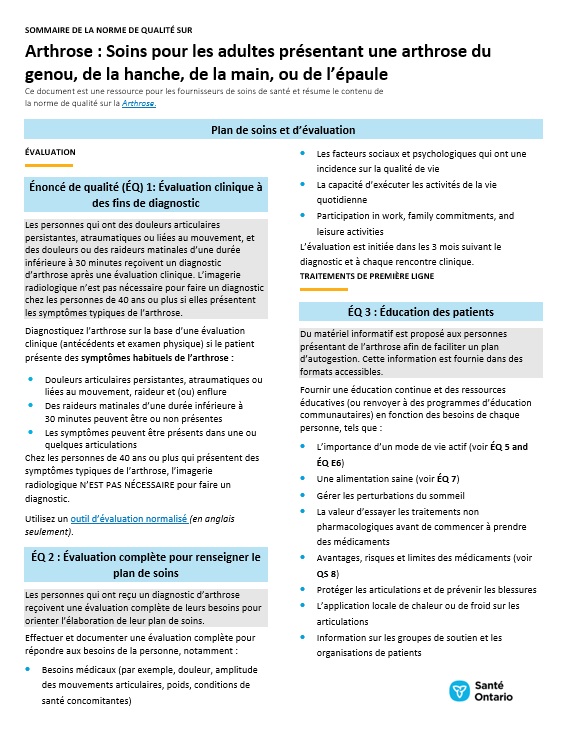 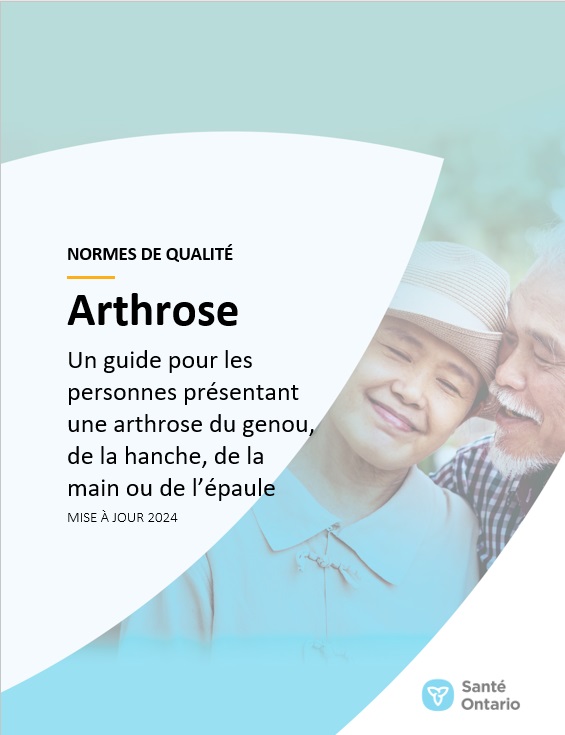 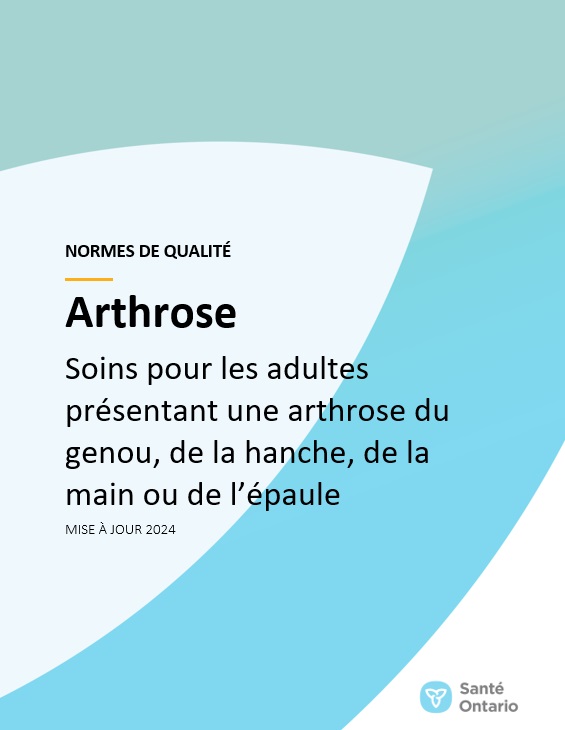 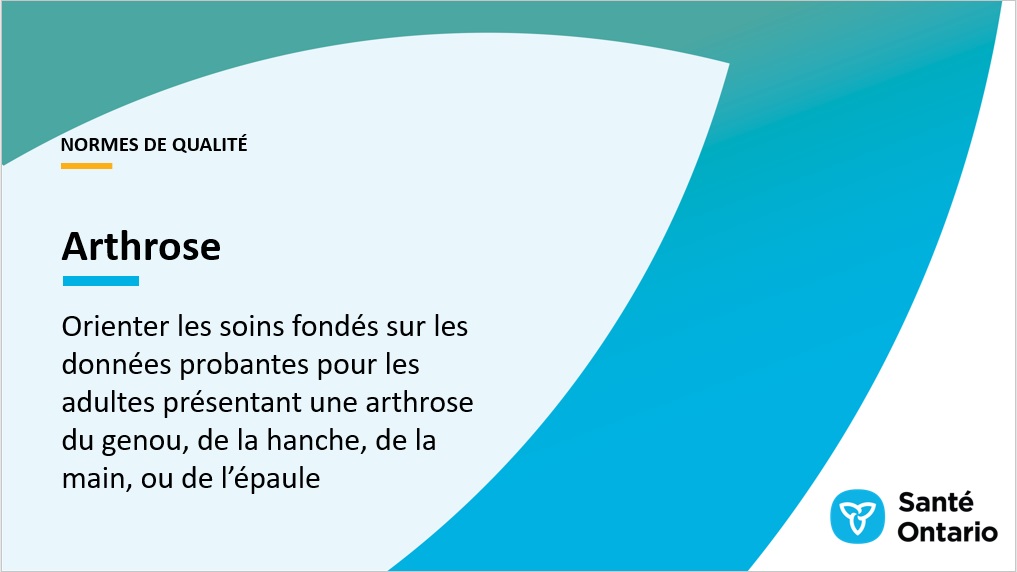 Jeu de diapositives « cas d’amélioration »
Guide du patient
Norme de qualité
Sommaire
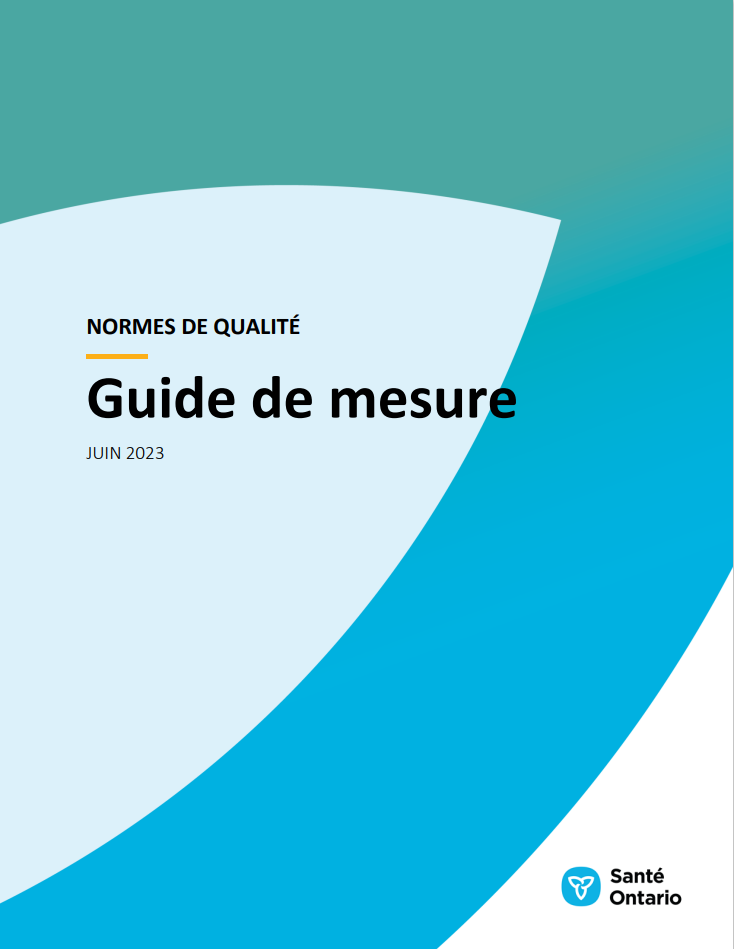 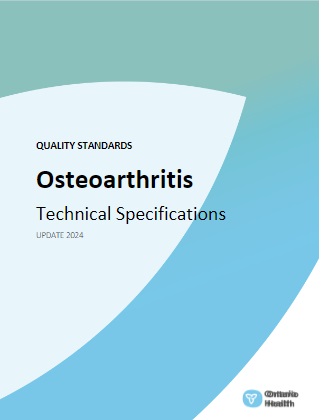 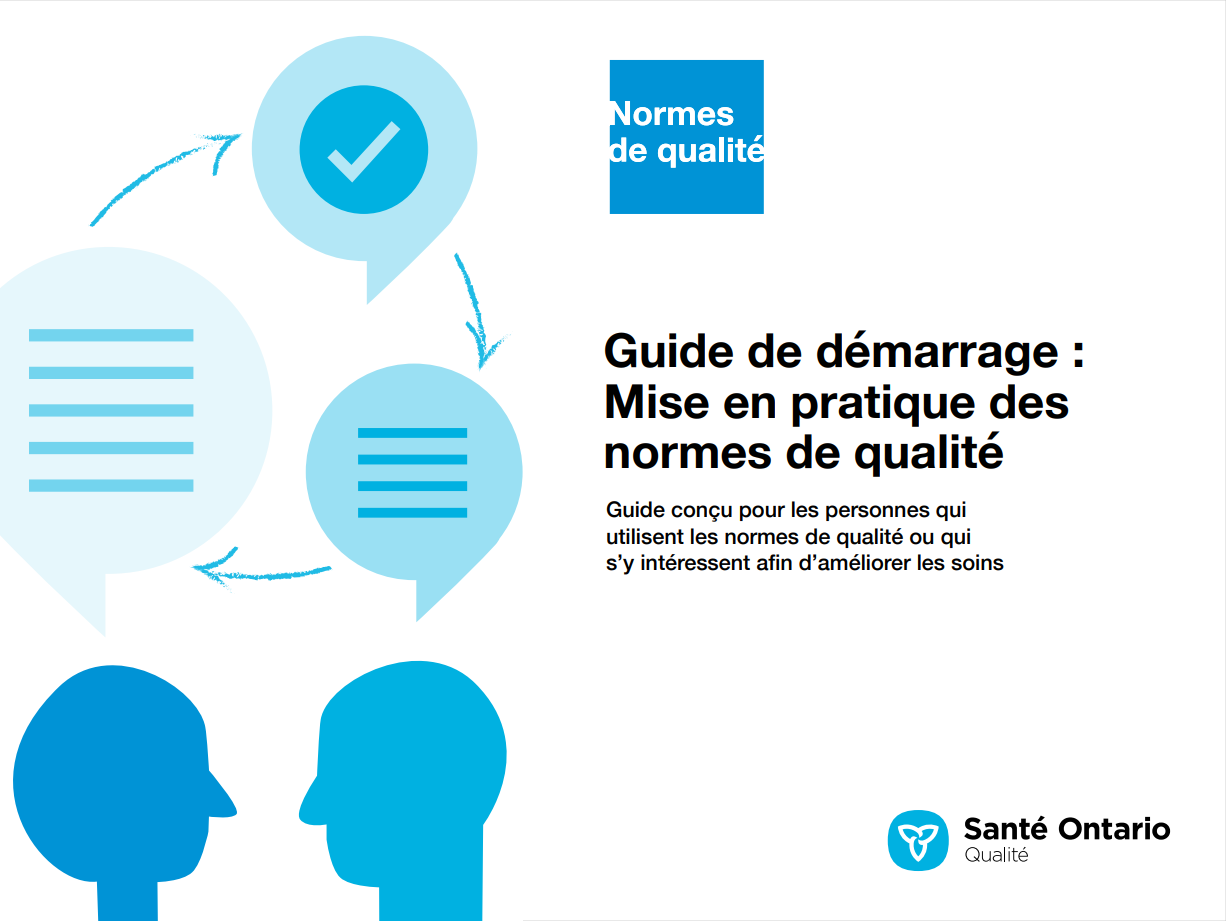 Guide de mesure
Spécifications techniques*
Guide de démarrage
*Disponible en anglais uniquement.Vous trouverez ces ressources ici : https://www.hqontario.ca/Améliorer-les-soins-grâce-aux-données-probantes/Normes-de-qualité/Voir-toutes-les-normes-de-qualité/arthrose
[Speaker Notes: Chaque norme de qualité porte sur une question de soins de santé spécifique.  L’élaboration de chaque norme de qualité s’accompagne d’un assortiment de ressources.
Au moyen d’énoncés concis et faciles à comprendre, les normes de qualité décrivent à quoi ressemblent des soins de qualité pour une affection ou un sujet en fonction des données probantes.
Chaque norme de qualité est accompagnée des documents suivants : 
Un guide du patient 
Un sommaire
Un jeu de diapositives « cas d’amélioration »
Un guide de mesure
Des spécifications techniques
Un tableau de données
Un guide de démarrage
Les normes de qualité fournissent un plan d’action afin de permettre au système de soins de santé en Ontario de mieux fonctionner, de faciliter les transitions harmonieuses et de s’assurer que les patients reçoivent les mêmes soins de qualité supérieure, quel que soit l’endroit où ils vivent.]
Aperçu de la norme de qualité
Le public
L’énoncé
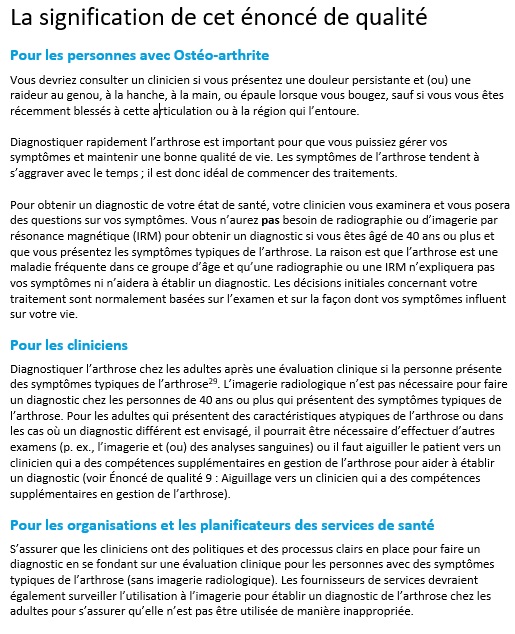 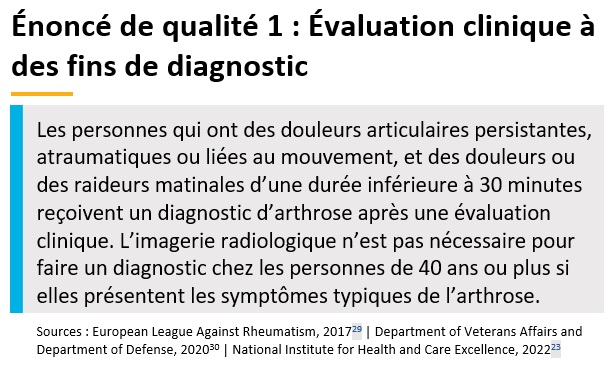 Les définitions
Les indicateurs
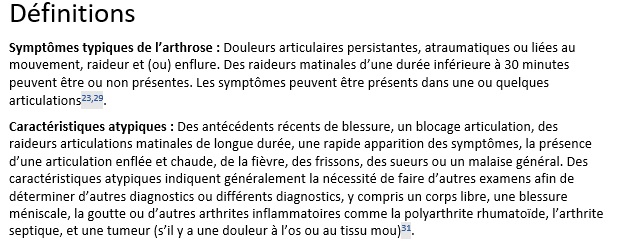 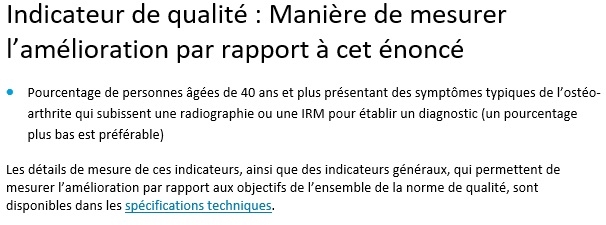 6
Normes de qualité
Guide du patient
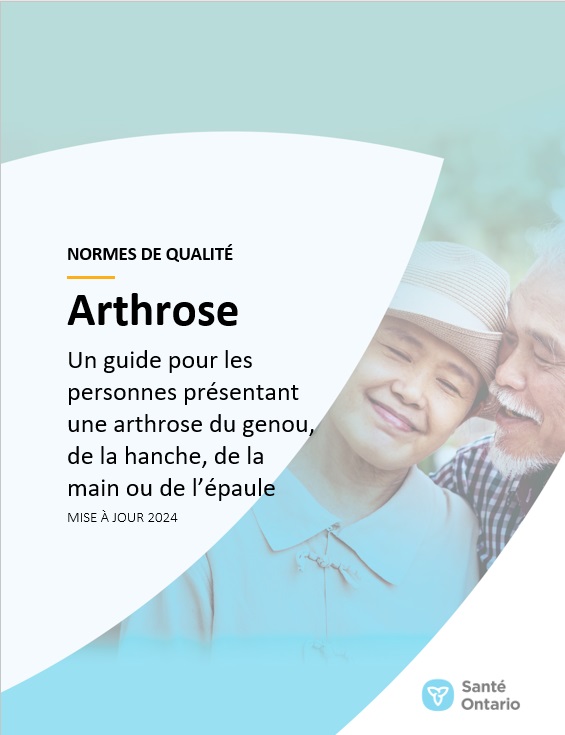 Le guide du patient est conçu pour donner aux patients de l’information sur ce à quoi ressemblent des soins de qualité pour diverses affections, en se fondant sur les meilleures données probantes, afin qu’ils puissent poser des questions éclairées à leurs équipes de soins de santé.
7
[Speaker Notes: Chaque norme de qualité comprend un résumé en langage simple pour les patients, les familles, les partenaires de soins et le public, appelé le guide du patient.

Participation des patients aux normes de qualité : 
Participation à des comités consultatifs en tant que membres
Groupes de discussion et entretiens avec des informateurs clés sur des sujets précis (au besoin)
Période de commentaires du public pour chaque norme de qualité
Consultations sur le guide de conversation des patients]
Normes de qualité
Sommaire
Ce sommaire est une ressource de référence rapide pour les cliniciens qui résume la norme de qualité et comprend des liens vers des ressources et des outils utiles.
8
Normes de qualité
Jeu de diapositives « cas d’amélioration »
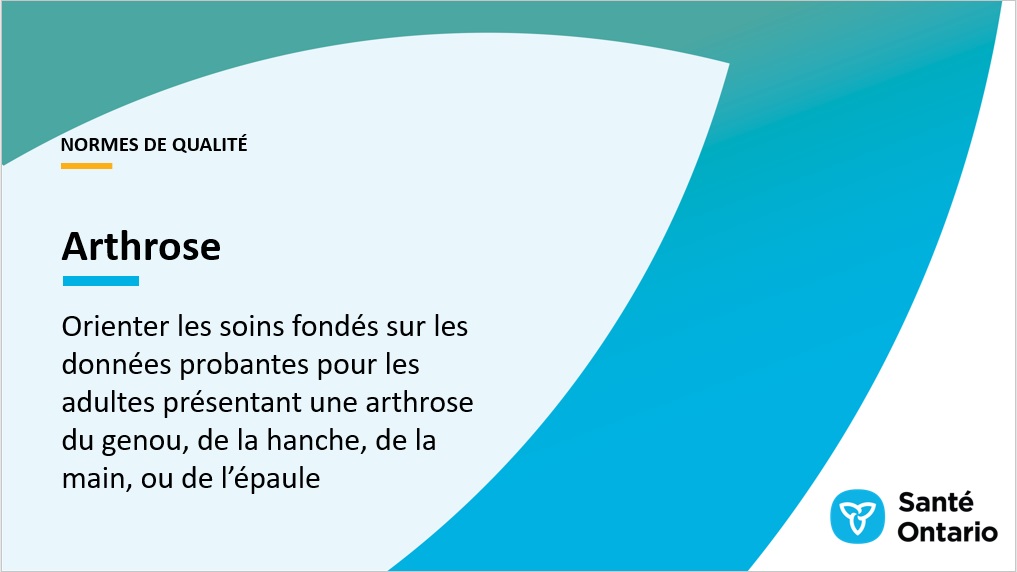 Le jeu de diapositives « cas d’amélioration » décrit pourquoi la norme de qualité a été inventée et démontre certaines des données utilisées pour l’élaborer. Les champions peuvent utiliser ou adapter cette diapositive pour renforcer le soutien pour la norme de qualité dans leur entreprise.
9
Normes de qualité
Comment le système de santé peut appuyer la mise en œuvre
La mise en œuvre des normes de qualité peut être difficile en raison d’obstacles ou de lacunes au niveau du système, dont beaucoup ont été identifiés tout au long de l’élaboration de cette norme
Santé Ontario travaillera avec d’autres partenaires provinciaux, dont le ministère de la Santé, et les soutiendra afin de combler les lacunes au niveau du système pour soutenir la mise en œuvre des normes de qualité
10
Normes de qualité
Outils de mise en œuvre
Le Guide de démarrage :
Décrit le processus d’utilisation de la norme de qualité à titre de ressource pour offrir des soins de qualité supérieure
Contient des démarches fondées sur des données probantes, ainsi que d’autres outils et modèles utiles pour mettre en œuvre les idées de changement à l’échelle de la pratique
11
[Speaker Notes: Toutefois, il y a des choses que nous pouvons faire aujourd’hui malgré les vastes obstacles systémiques qui pourraient prendre du temps à surmonter. Le Guide de démarrage est un document qui décrit le processus d’utilisation des normes de qualité à titre de ressources pour offrir des soins de qualité supérieure. Il compile un certain nombre de ressources afin de soutenir l’adoption des normes, notamment des liens vers des ressources sur la mise en œuvre et l’amélioration de la qualité, des exemples et des activités à des fins de réflexion, ainsi que des modèles et des documents pour soutenir les activités de planification de la mise en œuvre. Le Guide de démarrage comprend également un modèle de plan d’action et des exemples sur la manière dont les plans d’amélioration de la qualité peuvent aider à faire progresser les normes de qualité.]
Normes de qualité
Quorum
Quorum est une communauté en ligne qui a pour ambition d’améliorer la qualité des soins de santé en Ontario.
La Série sur l’adoption de normes de qualité met en évidence les efforts déployés dans le domaine des soins de santé pour mettre en œuvre des changements et éliminer les lacunes en matière de soins liés aux normes de qualité.
12
quorum.hqontario.ca
[Speaker Notes: Le programme des normes de qualité a mis en évidence plusieurs exemples d’organisations et de groupes qui utilisent diverses normes et procédures de déclaration dans leur milieu de soins cliniques, leur organisation ou leur établissement. Ces exemples se trouvent dans des publications et des discussions sur Quorum.

De plus, nous travaillons à la compilation de ressources et d’outils, tant pour les cliniciens que pour les patients et les familles.

L’accent est mis sur les exemples de mise en œuvre et d’adoption, et sur la façon dont les organisations appliquent les normes de qualité dans leur pratique pour donner des soins.

Nous aimerions beaucoup savoir si vous voulez contribuer à un message ou à un article.]
Normes de qualité
Guide de mesure
Le guide de mesure décrit :
Les principes de mesure qui sous-tendent les indicateurs de qualité inclus dans les normes de qualité
Les types d’indicateurs inclus dans les normes de qualité
La manière dont les données locales et provinciales sont recueillies et mesurées
13
Normes de qualité
Spécifications techniques
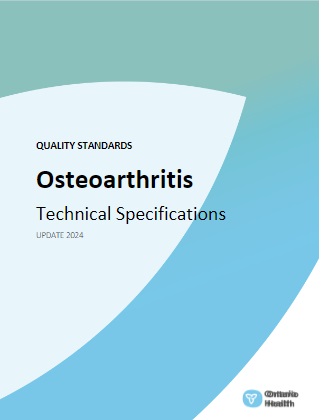 Le rapport sur les spécifications techniques décrit deux types de mesures :
Mesure provinciale : comment nous pouvons surveiller les progrès réalisés pour améliorer les soins à l’échelle provinciale
Mesure locale : mesures que vous pouvez entreprendre pour évaluer la qualité des soins que vous fournissez localement
*Disponible en anglais uniquement.
14
Pourquoi avons-nous besoin d’une norme de qualité pour arthrose?
[Speaker Notes: Pourquoi avons-nous besoin d’une norme de qualité pour arthrose?]
Norme de qualité pour l’ostéo-arthrite
Environ 1 adulte sur 7 en Ontario vit avec de l’ostéo-arthrite
Principales tendances
Environ 14 % des personnes en Ontario âgées de 20 ans et plus vivent actuellement avec de l’ostéo-arthrite.
La prévalence a augmenté ces dernières années, et cette tendance devrait se poursuivre à mesure que la population en Ontario vieillit.
La prévalence de l’ostéo-arthrite augmente avec l’âge, et cette tendance est particulièrement marquée chez les femmes âgées de 75 à 79 ans.
Les valeurs ont été calculées en appliquant la méthodologie du Arthritis Society Special Report : The burden of osteoarthritis in Canada (rapport spécial de la Société de l’arthrite : Le fardeau de l’ostéo-arthrite au Canada) selon les données des fichiers Ontario Share de l’Enquête sur la santé dans les collectivités canadiennes, 2021.
Arthritis Community Research and Evaluation Unit (ACRUE). Special Report: The burden of osteoarthritis in Canada. Toronto (Ont.) : Société de l’arthrite, 2021.
16
Norme de qualité pour l’ostéo-arthrite
L’arthrose a une influence négative sur les activités de la vie quotidienne
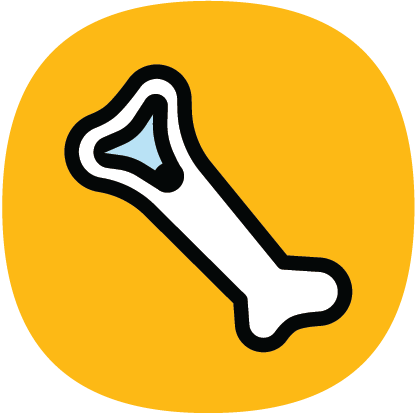 Les symptômes typiques de l’arthrose comprennent des douleurs articulaires liées aux mouvements, des douleurs, des raideurs et des gonflements des articulations1,2.
La douleur articulaire causée par l’arthrose diminue souvent la qualité de vie en raison de la faiblesse musculaire et de la réduction de la mobilité et des mouvements fonctionnels, ce qui constitue des obstacles importants au vieillissement sain et heureux3.
↓ Participation à des activités significatives
↑ Difficulté à participer à la population active
↑ Isolement social
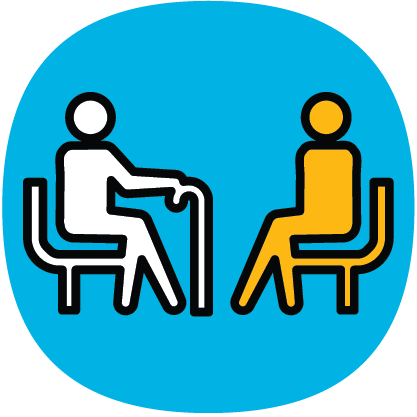 1.Hawker G. A., King L. K. The burden of osteoarthritis in older adults. Clin Geriatr Med. 2022 mai;38(2):181-192. doi: 10.1016/j.cger.2021.11.005. PMID: 35410675.2. Atukorala I., Hunter D. J. A review of quality-of-life in elderly osteoarthritis. Expert Rev Pharmacoecon Outcomes Res. 2023 avr;23(4):365-381. doi: 10.1080/14737167.2023.2181791. Publié en ligne le 26 février 2023. PMID: 36803292.
3. Yan H., Guo J., Zhou W., Dong C., Liu J. Health-related quality of life in osteoarthritis patients: a systematic review and meta-analysis. Psychol Health Med. 2022 Sep;27(8):1859-1874. doi: 10.1080/13548506.2021.1971725. Publié en ligne le 31 août 2021. PMID: 34465255.
17
Norme de qualité pour l’ostéo-arthrite
L’arthrose crée un fardeau important pour la société
Fardeau économique
L’arthrose est un prédicteur d’un taux d’emploi plus bas et d’une sortie précoce de la population active3.

Par rapport à ceux qui n’ont pas d’arthrose, les personnes atteintes d’arthrose déclarent perdre deux fois plus de temps productif au travail en raison de l’absentéisme causé par leurs symptômes3.
Utilisation des soins de santé
En Ontario, l’arthrose a l’un des taux de consultation médicale les plus élevés parmi les troubles musculo-squelettiques1.
Dans les établissements de soins ambulatoires en 2013/2014, le taux était de 51 visites par personne pour 1 000 personnes âgées de 18 ans et plus, et de 127,4 visites par personne pour 1 000 personnes âgées de 65 ans et plus1.

Une étude de 2022 a révélé que 400 millions de dollars des dépenses de santé de l’Ontario étaient directement attribuables à l’ostéo-arthrite1.
86 % des dépenses étaient dues aux hospitalisations en milieu hospitalier1.
La chirurgie de remplacement articulaire est le principal contributeur aux coûts directs des soins de santé pour l’arthrose2.
L’imagerie, les traitements pharmacologiques et le temps du médecin sont également des coûts importants3.
1. Power J. D., Perruccio A. V., Paterson J. M., Canizares M., Veillette C., Coyte P. C. et al. Healthcare utilization and costs for musculoskeletal disorders in Ontario, Canada. J Rheumatol. 2022 juil.;49(7):740-747. doi: 10.3899/jrheum.210938. Publié en ligne le 1er avril 2022. PMID: 35365584.
2. Hawker G. A., King L. K. The burden of osteoarthritis in older adults. Clin Geriatr Med. 2022 mai;38(2):181-192. doi: 10.1016/j.cger.2021.11.005. PMID: 35410675.
3. Scheuing W. J., Reginato A. M., Deeb M., Acer Kasman S. The burden of osteoarthritis: is it a rising problem? Best Pract Res Clin Rheumatol. 2023 juin;37(2):101836. doi: 10.1016/j.berh.2023.101836. Publié en ligne le 24 août 2023. PMID: 37633827.
18
Norme de qualité pour l’ostéo-arthrite
L’ostéo-arthrite est associée à de nombreuses comorbidités
Le risque de décès lié aux maladies cardiovasculaires est 21 % plus élevé chez les personnes atteintes d’arthrose de la hanche et du genou1.
La douleur articulaire peut réduire la mobilité et limiter l’activité physique. Un mode de vie plus sédentaire peut contribuer à des problèmes cardiovasculaires, musculo-squelettiques et métaboliques1,2,3.
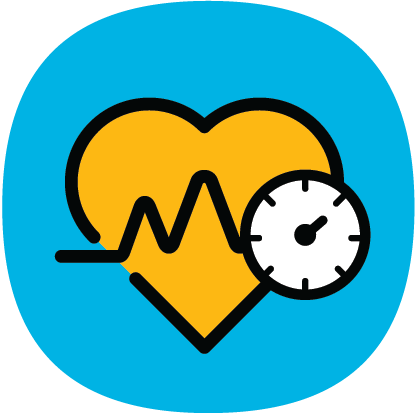 Le risque de diabète de type 2 est 40 % plus élevé chez les personnes atteintes d’ostéo-arthrite1.
La douleur articulaire peut également entraîner des troubles psychologiques qui peuvent aggraver les symptômes associés tels que la douleur, la qualité du sommeil et l’humeur dépressive1,4.
Environ 40 % des adultes atteints d’ostéo-arthrite signalent une fatigue cliniquement significative1.
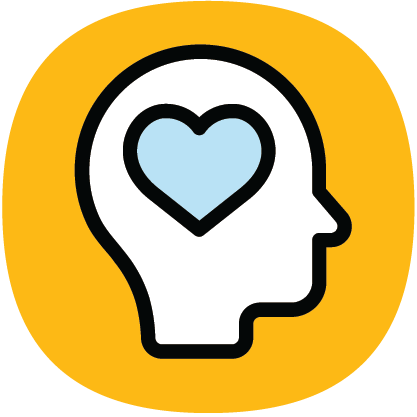 1.Hawker G. A., King L. K. The burden of osteoarthritis in older adults. Clin Geriatr Med. 2022 mai;38(2):181-192. doi: 10.1016/j.cger.2021.11.005. PMID: 35410675.2. Constantino de Campos G, Mundi R, Whittington C, Toutounji MJ, Ngai W, Sheehan B. Osteoarthritis, mobility-related comorbidities and mortality: an overview of meta-analyses. Ther Adv Musculoskelet Dis. 2020 Dec 25;12:1759720X20981219. doi : 10.1177/1759720X20981219. PMID: 33488786; PMCID: PMC7768583.
3. Atukorala I., Hunter D. J. A review of quality-of-life in elderly osteoarthritis. Expert Rev Pharmacoecon Outcomes Res. 2023 avr;23(4):365-381. doi: 10.1080/14737167.2023.2181791. Publié en ligne le 26 février 2023. PMID: 36803292.
4. Fonseca-Rodrigues D., Rodrigues A., Martins T., Pinto J., Amorim D., Almeida A. et al. Correlation between pain severity and levels of anxiety and depression in osteoarthritis patients: a systematic review and meta-analysis. Rheumatology (Oxford). 2021 Déc. 24;61(1):53-75. doi: 10.1093/rheumatology/keab512. PMID: 34152386.
19
Norme de qualité pour l’ostéo-arthrite
Cascade de douleur de l’arthrose
Difficulté à marcher
↑ Risques et complications liés au diabète, aux maladies cardiaques, à la mortalité toutes causes confondues
Incapacité
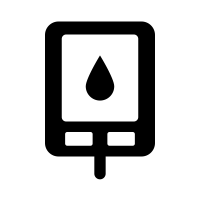 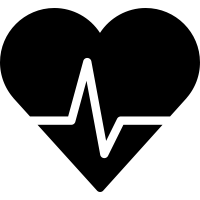 Douleur
Douleur
Humeur déprimée
DORMIR
Fatigue
Hawker G. A., Gignac M. A., Badley E., Davis A. M., French M. R., Li Y. et al. A longitudinal study to explain the pain-depression link in older adults with osteoarthritis. Arthritis Care Res (Hoboken). 2011;63(10):1382-90.
Wilkie R., Blagojevic-Bucknall M., Jordan K. P., Lacey R., McBeth J. Reasons why multimorbidity increases the risk of participation restriction in older adults with lower extremity osteoarthritis: a prospective cohort study in primary care. Arthritis Care Res (Hoboken). 2013;65(6):910-9.
Hawker G. A., King L. K. The burden of osteoarthritis in older adults. Clin Geriatr Med. 2022 mai;38(2):181-192. doi: 10.1016/j.cger.2021.11.005. PMID: 35410675.
20
Norme de qualité pour l’ostéo-arthrite
TOUS
PEU
Groupe cible
Gestion de l’arthrose
CERTAINS
Au Canada, 99,4 % des remplacements de genou (53 058 interventions) et 69,3 % des remplacements de hanche (36 632 interventions) effectués en 2021/22 étaient causés par l’arthrose1.
En Ontario, le taux d’hospitalisation était de 175 pour 100 000 habitants pour le remplacement du genou et de 164 pour 100 000 habitants pour le remplacement de la hanche1.
Soins actuels dispensés
Plus de 90 % des personnes atteintes d’ostéo-arthrite du genou utilisent un traitement pharmacologique (y compris des médicaments anti-inflammatoires non stéroïdiens, de l’acétaminophène, des injections de corticostéroïdes intra-articulaires)2,3,4.
Environ 30 % des personnes atteintes d’arthrose du genou ont déclaré utiliser des analgésiques opioïdes au moment de l’évaluation en vue d’une intervention chirurgicale4.
Seulement 19 % des personnes atteintes d’arthrose du genou qui n’ont pas besoin de chirurgie déclarent avoir reçu des informations, des exercices ou une gestion du poids2.
44 % des personnes atteintes d’arthrose du genou nécessitant une intervention chirurgicale déclarent avoir reçu de la physiothérapie3.
52 % des cliniciens de soins primaires et 29 % des physiothérapeutes trouvent que les soins de l’arthrose non pharmacologiques et non chirurgicaux conformes aux pratiques exemplaires sont trop chronophages6.
1. Institut canadien d’information sur la santé. Prothèses de hanche et de genou au Canada : Rapport annuel du RCCM, 2021-2022. Ottawa, ON : ICIS; 2023.
2. Mazzei D. R., Whittaker J. L., Kania-Richmond A., Faris P., Wasylak T., Robert J. et al. Do people with knee osteoarthritis use guideline-consistent treatments after an orthopaedic surgeon recommends nonsurgical care? A cross-sectional survey with long-term follow-up. Osteoarthr Cartil Open. 2022 Mar 28;4(2):100256. doi: 10.1016/j.ocarto.2022.100256. PMID: 36475282; PMCID : PMC9718222
3. King L. K., Marshall D. A., Faris P., Woodhouse L. J., Jones C. A., Noseworthy T. et al. Use of recommended non-surgical knee osteoarthritis management in patients prior to total knee arthroplasty: a cross-sectional study. J Rheumatol. 2020 août 1;47(8):1253-1260. doi: 10.3899/jrheum.190467. Publié en ligne le 15 novembre 2019. PMID: 31732554
4. King L. K., Marshall D. A., Jones C. A., Woodhouse L. J., Ravi B., Faris P. D. et al. Are medical comorbidities contributing to the use of opioid analgesics in patients with knee osteoarthritis? Osteoarthritis Cartilage. 2020 août; 28(8):1030-1037. doi: 10.1016/j.joca.2020.04.012. Publié en ligne le 7 mai 2020. PMID: 32387761.
5. Johnson, A., Milne, B., Pasquali, M. et al. Long-term opioid use in seniors following hip and knee arthroplasty in Ontario: a historical cohort study. Can J Anesth/J Can Anesth. 69:934–944 (2022). https://doi.org/10.1007/s12630-021-02091-2
6. Briggs A. M., Houlding E., Hinman R. S., Desmond L. A., Bennell K. L., Darlow B. et al. Health professionals and students encounter multi-level barriers to implementing high-value osteoarthritis care: a multi-national study. Osteoarthritis Cartilage. 2019 Mai;27(5):788-804. doi: 10.1016/j.joca.2018.12.024. Publié en ligne le 19 janvier 2019. PMID: 30668988
21
Norme de qualité pour l’ostéo-arthrite
L’exercice et la perte de poids sont des stratégies de traitement importantes pour les personnes atteintes d’ostéo-arthrite qui sont en surpoids ou obèses
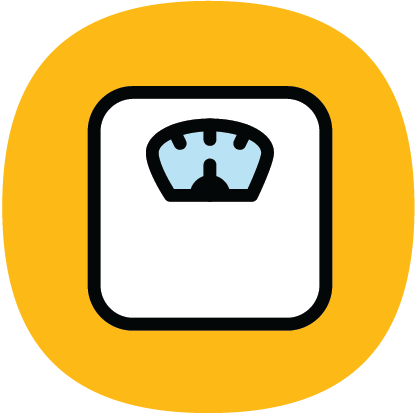 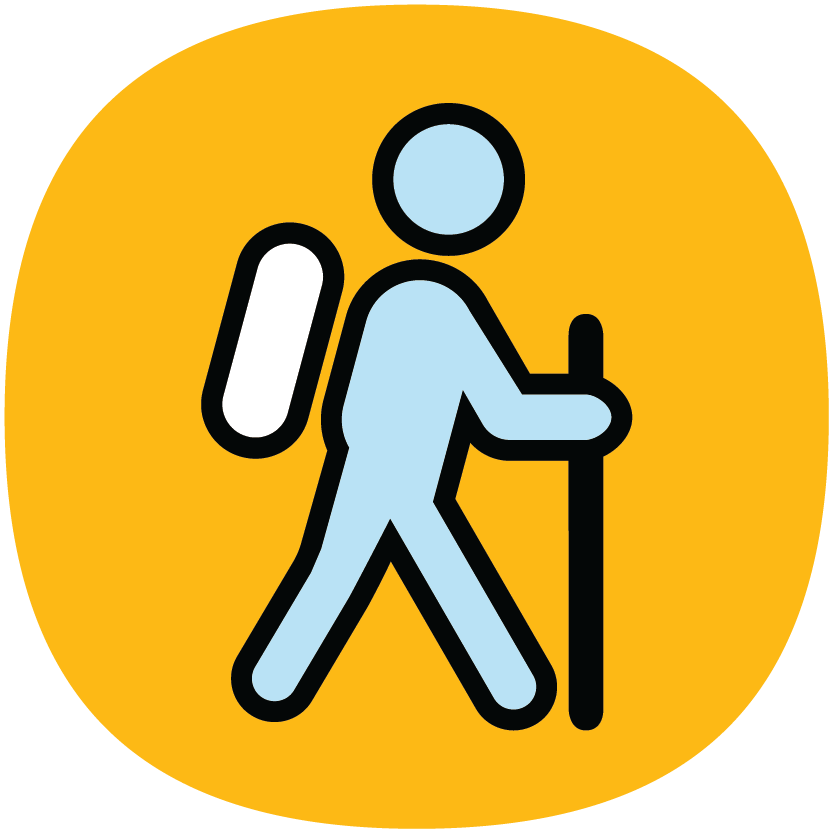 Les interventions basées sur l’exercice peuvent réduire la douleur et améliorer la fonction physique de l’articulation touchée4.
Dans une cohorte canadienne de personnes atteintes d’ostéo-arthrite, on a constaté que seules
 63 % des personnes ont déclaré avoir atteint le seuil d’exercice de 55 minutes/semaine après consultation avec un chirurgien orthopédiste5.
37 % des personnes ayant un IMC > 25 kg/m2 (en surpoids ou obèses) ont déclaré avoir tenté de gérer leur poids après consultation avec un chirurgien orthopédique5
Pour chaque augmentation de 5 kg/m2 de l’indice de masse corporelle (IMC), le risque de développer de l’ostéo-arthrite du genou augmente de 35 %1; le risque de développer de l’ostéo-arthrite de la hanche augmente de 11 %2
Parmi les personnes atteintes d’ostéo-arthrite, les valeurs de l’IMC pour l’obésité (> 30 kg/m2) et un tour de taille classé comme étant élevé (hommes : ≥ 102 cm; femmes : ≥ 88 cm) sont des facteurs de risque de problèmes de mobilité3
1. Jiang L., Tian W., Wang Y., Rong J., Bao C., Liu Y. et al. Body mass index and susceptibility to knee osteoarthritis: a systematic review and meta-analysis. Joint Bone Spine. 2012 Mai;79(3):291-7. doi: 10.1016/j.jbspin.2011.05.015. Publié en ligne le 30 juillet 2011. PMID: 21803633
2. Jiang L., Rong J., Wang Y., Hu F., Bao C., Li X. et al. The relationship between body mass index and hip osteoarthritis: a systematic review and meta-analysis. Joint Bone Spine. 2011 Mars;78(2):150-5. doi: 10.1016/j.jbspin.2010.04.011. Publié en ligne le 30 juin 2010. PMID: 20580591
3. Gill S. V., Hicks G. E., Zhang Y., Niu J., Apovian C. M., White D. K. The association of waist circumference with walking difficulty among adults with or at risk of knee osteoarthritis: the Osteoarthritis Initiative. Osteoarthritis Cartilage. 2017 janv.; 25(1):60-66. doi : 10.1016/j.joca.2016.07.011. Publié en ligne le 1er août 2016. PMID: 27492464; PMCID: PMC5182140
4. McAlindon T. E., Bannuru R. R., Sullivan M. C., Arden N. K., Berenbaum F., Bierma-Zeinstra S. M. et al. OARSI guidelines for the non-surgical management of knee osteoarthritis. Osteoarthritis Cartilage. 2014 mars;22(3):363-88. doi: 10.1016/j.joca.2014.01.003. Publié en ligne le 24 janvier 2014. PMID: 24462672
5. Mazzei D. R., Whittaker J. L., Kania-Richmond A., Faris P., Wasylak T., Robert J. et al. Do people with knee osteoarthritis use guideline-consistent treatments after an orthopaedic surgeon recommends nonsurgical care? A cross-sectional survey with long-term follow-up. Osteoarthr Cartil Open. 2022 Mar 28;4(2):100256. doi: 10.1016/j.ocarto.2022.100256. PMID: 36475282; PMCID : PMC9718222
22
Norme de qualité pour l’ostéo-arthrite
Référence pour examen en vue d’une chirurgie articulaire ne devrait être discutée que pour les procédures appropriées après un essai adéquat de prise en charge non chirurgicale
Il n’y a aucun rôle pour la chirurgie arthroscopique dans la prise en charge de l’arthrose du genou (voir QS 10).
Environ 13 % des patients qui ont subi une arthroplastie totale du genou entre 2007 et 2017 en Ontario ont également subi une arthroscopie du genou au cours des 3 années précédant leur intervention, malgré des preuves de haute qualité montrant que cette intervention ne réduit pas la douleur ni n’améliore la fonction chez les patients atteints d’arthrose du genou1
Environ 12 % des patients qui ont subi une arthroplastie totale du genou entre 2007 et 2017 en Ontario ont également subi une imagerie par résonance magnétique (IRM) au cours de l’année précédant leur arthroplastie du genou, même si les IRM ne sont pas nécessaires et peuvent entraîner des arthroscopies du genou non justifiées et inefficaces pour traiter des découvertes fortuites1
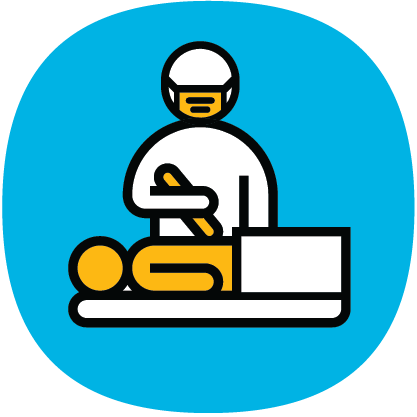 1. Marsh J. D., Degen R., Birmingham T. B., Giffin J. R., Getgood A., Litchfield R. et al. The rate of unnecessary interventions for the management of knee osteoarthritis: a population-based cohort study. Can J Surg. 2022 février 18;65(1):E114-E120. doi : 10.1503/cjs.002221. PMID: 35181579; PMCID : PMC8863184
23
»
Citation d’Anna Larson, conseillère ayant une expérience vécue
« Les blessures aux articulations du soccer récréatif ont entraîné le développement de l’ostéo-arthrite dans mes genoux. Après une longue attente pour voir un chirurgien qui, je pensais, réglerait mon problème de ligament, j’ai appris que mon arthrose existante annulerait tout bénéfice de la chirurgie. J’ai quitté le bureau en larmes.
Mon souhait est que la Norme de qualité sur l’arthrose permette aux cliniciens d’offrir aux patients de l’espoir en leur faisant savoir qu’il existe des ressources disponibles et des mesures qu’ils peuvent prendre.
L’activité physique et la gestion du poids peuvent retarder, voire éliminer le besoin d’une chirurgie de remplacement articulaire, tout comme travailler avec un clinicien pour élaborer un plan de soins. Pour ceux qui souffrent d’ostéo-arthrite, cette norme fournit également les faits sur ce qui fonctionne et ce qui ne fonctionne pas. C’est tellement précieux compte tenu du volume de solutions rapides, inexactes et nuisibles qui sont vendues chaque jour. »
– Anna Larson, Conseillère en expérience vécue, Comité consultatif sur la norme de qualité pour l’ostéo-arthrite
24
»
Citation de Joan Conrad, conseillère ayant une expérience vécue
« Il y a de nombreuses idées fausses entourant l’ostéo-arthrite et une multitude de conseils à trier. L’éducation générale pour les personnes atteintes d’ostéo-arthrite est insuffisante, en particulier en ce qui concerne l’importance de l’exercice pour gérer la progression de la maladie. Les énoncés de qualité fournissent un tremplin pour la discussion, aidant à structurer les conversations avec les cliniciens et mettant en évidence le rôle clé du médecin de soins primaires dans la fourniture de soins continus.
Il y a dix ans, j’avais de la difficulté à monter et descendre les escaliers. L’opinion initiale était que je n’avais pas d’ostéo-arthrite, malgré des antécédents familiaux. J’ai commencé la physiothérapie, ce qui m’a été utile, mais le diagnostic n’est arrivé que lorsque j’ai pu passer une radiographie. Ensuite, il n’y a eu aucune discussion sur l’exercice quotidien, la condition physique et la santé générale. Ma mère a connu une trajectoire de maladie similaire; elle a été référée pour une chirurgie, qu’elle n’a pas initialement poursuivie, et plus tard dans sa vie, lorsqu’elle était prête pour la chirurgie, on lui a refusé la procédure. L’incidence sur sa vie était visible; elle a une mobilité réduite et ressent beaucoup de douleur. Ses expériences m’ont inspiré à être proactive à propos de ma condition.
Cette norme de qualité encouragera la détermination précoce et offrira plus d’options aux personnes aux premiers stades de leur maladie, tout en comblant le fossé d’information au sein du système de soins de santé. »
– Joan Conrad, Conseiller en expérience vécue, Comité consultatif sur la norme de qualité pour l’ostéo-arthrite
25
»
Citation de Zahra Bardai, médecin de famille
« Ce standard de qualité est un ensemble complet de principes convenus visant à améliorer les soins aux patients atteints d’ostéo-arthrite. Cela ne submerge pas le clinicien avec ce qu’il doit savoir, mais permet plutôt l’art de la médecine – façonner le destin de santé du patient et créer un chemin de soins approprié.
Il existe de nombreuses lacunes dans les connaissances concernant la gestion des affections musculo-squelettiques chroniques, notamment le rôle nécessaire de la mobilité, de l’activité physique et de la gestion du poids. L’arthrose est une affection répandue qui met en évidence des conditions globales et sous-jacentes. Bien que la morbidité et la mortalité associées à l’arthrose ne soient pas aussi élevées que celles d’autres affections, elle affecte la qualité de vie et rend la gestion d’autres affections plus difficiles. La grande majorité des patients ne sont pas admissibles à la chirurgie, mais les patients peuvent être encouragés à apporter des changements de mode de vie et à améliorer leurs résultats. La norme de qualité est un excellent point de départ pour garantir la mise en place d’un cadre pour l’éducation des patients et des cliniciens sur ces questions clés liées à l’autogestion.
La prochaine étape la plus importante est la mise en œuvre : la partie « comment » est essentielle, y compris l’identification des ressources disponibles qui soutiennent le cadre de soins décrit dans les énoncés de qualité. »
– Zahra Bardai, Médecin de famille, Comité consultatif sur la norme de qualité pour l’ostéo-arthrite
26
Énoncés de qualité pour améliorer les soins
Portée de cette norme de qualité
Cette norme de qualité concerne les soins aux adultes (âgés de 18 ans ou plus) atteints d’arthrose du genou, de la hanche, de la main (c’est-à-dire du pouce ou des doigts) ou de l’épaule (c’est-à-dire de l’articulation gléno-humérale)
La norme de qualité met l’accent sur l’évaluation, le diagnostic et la prise en charge de l’arthrose pour les personnes dans tous les milieux de soins de santé et pour les cliniciens. Elle fournit des conseils sur les soins non pharmacologiques et pharmacologiques
Elle couvre la recommandation pour une évaluation en vue d’une chirurgie articulaire, mais ne traite pas des procédures chirurgicales spécifiques
Cette norme de qualité ne s’applique pas aux soins des personnes atteintes d’ostéo-arthrite affectant la colonne vertébrale, d’autres articulations périphériques (c’est-à-dire le coude, le poignet, le pied, la cheville) ou de douleurs au cou ou au bas du dos. De même, cette norme de qualité exclut également les personnes atteintes d’arthrite inflammatoire ou de conditions médicales et de traitements pouvant entraîner une ostéo-arthrite
28
Thèmes de l’énoncé sur cette norme de qualité
Évaluation clinique à des fins de diagnostic
Évaluation complète pour renseigner le plan de soins
Éducation des patients
Plan d’autogestion du patient
Exercice thérapeutique
Activité physique
Gestion du poids
Gestion pharmacologique des symptômes
Aiguillage vers un professionnel de la santé qui a des compétences supplémentaires en gestion de l’arthrose
Aiguillage pour une évaluation de chirurgie des articulations
29
Énoncé de qualité 1 :
Évaluation clinique à des fins de diagnostic
Les personnes qui ont des douleurs articulaires persistantes, atraumatiques ou liées au mouvement, et des douleurs ou des raideurs matinales d’une durée inférieure à 30 minutes reçoivent un diagnostic d’arthrose après une évaluation clinique. L’imagerie radiologique n’est pas nécessaire pour faire un diagnostic chez les personnes de 40 ans ou plus si elles présentent les symptômes typiques de l’arthrose.
30
Énoncé de qualité 2 :
Évaluation complète pour renseigner le plan de soins
Les personnes qui ont reçu un diagnostic d’arthrose reçoivent une évaluation complète de leurs besoins pour orienter l’élaboration de leur plan de soins.
31
Énoncé de qualité 3 :
Éducation des patients
Du matériel informatif est proposé aux personnes présentant de l’arthrose afin de faciliter un plan d’autogestion. Cette information est fournie dans des formats accessibles.
32
Énoncé de qualité 4 :
Plan d’autogestion du patient
Les personnes présentant de l’arthrose sont encouragées à élaborer un plan d’autogestion personnalisé, orienté sur les objectifs, et qui évolue pour s’attaquer à la gestion constante des symptômes et à l’accès aux ressources et à du soutien.
33
Énoncé de qualité 5 :
Exercice thérapeutique
Les personnes présentant de l’arthrose sont fortement encouragées à participer à des séances d’entraînement neuromusculaire évolutif spécifique, à du renforcement musculaire et à des exercices aérobiques à une fréquence, à une intensité et à une durée suffisantes pour maintenir ou améliorer la santé articulaire et la forme physique.
34
Énoncé de qualité 6 :
Activité physique
Les personnes présentant de l’arthrose sont vivement encouragées à optimiser leur activité physique et à réduire au minimum l’activité sédentaire, et des renseignements ainsi que du soutien sont mis à leur disposition afin de les aider à atteindre ces objectifs.
35
Énoncé de qualité 7 :
Gestion du poids
Des stratégies de gestion du poids axées sur le patient sont offertes aux personnes présentant de l’arthrose qui sont obèses ou en surpoids, et les personnes qui ont un poids normal sont encouragées à maintenir leur poids.
36
Énoncé de qualité 8 :
Gestion pharmacologique des symptômes
Des médicaments sont offerts aux personnes présentant de l’arthrose symptomatique pour réduire la douleur lorsque les traitements non pharmacologiques ne suffisent pas à soulager leurs symptômes.
37
Énoncé de qualité 9 :
Aiguillage vers un professionnel de la santé qui a des compétences supplémentaires en gestion de l’arthrose
Les personnes présentant d’arthrose, lorsque cliniquement indiquées, sont aiguillées par leur clinicien de soins primaires à un clinicien de la santé possédant des compétences supplémentaires en gestion de l’arthrose.
38
Énoncé de qualité 10 :
Aiguillage pour une évaluation de chirurgie des articulations
Les personnes présentant de l’arthrose dont les symptômes ne sont pas suffisamment contrôlés grâce à la gestion non chirurgicale et dont la qualité de vie est amoindrie en raison des symptômes liés à leur articulation devraient être aiguillées à une évaluation pour une chirurgie des articulations.
39
Mesure à l’appui de l’amélioration
[Speaker Notes: Le Comité consultatif sur la norme de qualité [topic] a défini certains objectifs généraux pour cette norme de qualité.  Ceux-ci ont été mis en correspondance avec des indicateurs qui peuvent être utilisés pour évaluer la qualité des soins fournis au niveau provincial et local.]
Indicateurs pouvant être mesurés à l’aide de données provinciales
Aucun identifié
41
Indicateurs ne pouvant être mesurés qu’à l’aide de données locales
Indicateur 1 : Pourcentage de personnes présentant de l’arthrose qui ont déclaré le contrôle à long terme de leur douleur comme étant acceptable
Indicateur 2 : Pourcentage de personnes présentant de l’arthrose qui ont déclaré un niveau élevé de réussite à autogérer leur affection 
Indicateur 3 : Pourcentage de personnes présentant de l’arthrose qui ont accès en temps opportun aux stratégies de gestion de la réadaptation (tels que l’éducation, l’exercice et la gestion du poids)
Indicateur 4 : Temps d’attente médian pour un premier rendez-vous avec un clinicien possédant des compétences supplémentaires en gestion de l’arthrose (c.-à-d. des compétences supplémentaires en rhumatologie, en chirurgie orthopédique, en médecine du sport et de l’exercice ou en gestion de la douleur) 
Indicateur 5 : Pourcentage de personnes présentant de l’arthrose qui sont aiguillées vers un clinicien possédant des compétences supplémentaires dans la gestion de l’arthrose (c.-à-d. des compétences supplémentaires en rhumatologie, en chirurgie orthopédique, en médecine du sport et de l’exercice ou en gestion de la douleur) qui ont leur premier rendez-vous en temps opportun
42
[Speaker Notes: Chaque énoncé de qualité de la norme est accompagné d'un ou de plusieurs indicateurs. Ces indicateurs visent à orienter la mesure des efforts d’amélioration de la qualité liés à la mise en œuvre des énoncés.]
Sources des données et remerciements
Les données utilisées dans cette présentation ont été fournies par l’Institute for Clinical Evaluative Sciences (ICES), qui est financé par une subvention annuelle du ministère de la Santé de l’Ontario et du ministère des Soins de longue durée. Les opinions, résultats et conclusions présentés dans ce rapport sont ceux des auteurs et sont indépendants des sources de financement. Aucune approbation du ICES, du ministère de la Santé ou du ministère des Soins de longue durée n’est prévue ou ne devrait être déduite du présent rapport. Les liens entre les différents ensembles de données ont été effectués à l’aide d’identificateurs codés uniques et analysés par l’ICES. Certaines données utilisées dans ce rapport sont fondées sur des données et des renseignements compilés et fournis par l’Institut canadien d’information sur la santé (ICIS). Les analyses, conclusions, opinions et énoncés exprimés dans le présent rapport sont ceux des auteurs, et pas nécessairement ceux de l’ICIS.
43
Merci